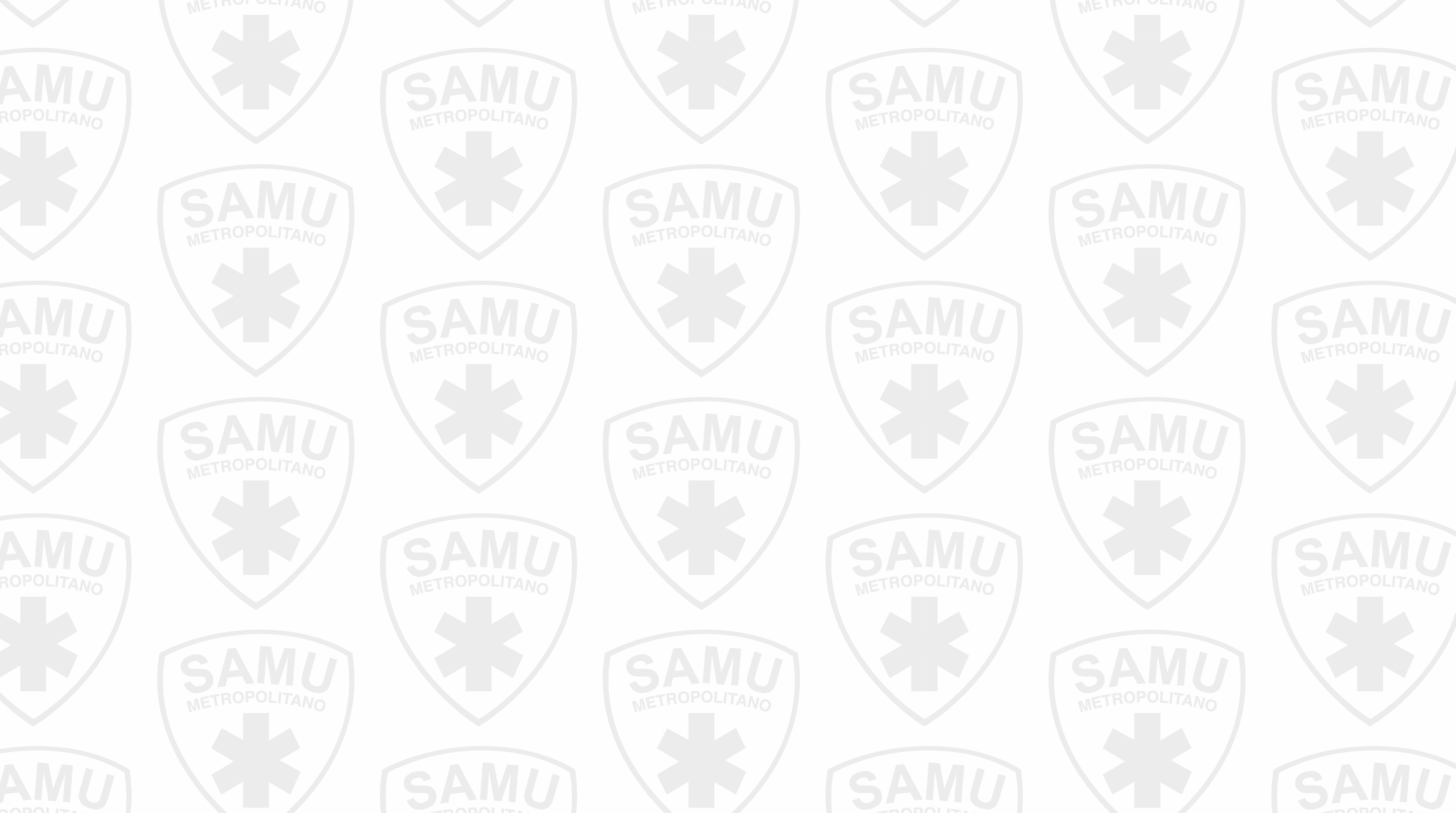 PAC 2019 CAPACITACIÓN
CURSO DE VENTILACIÓN MECÁNICA INVASIVA Y NO INVASIVA
Unidad De Capacitación SAMU
Comité Bipartito de Capacitación SAMU
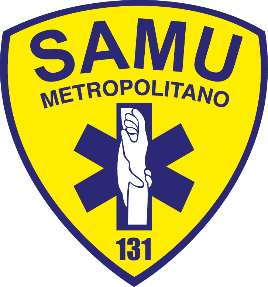 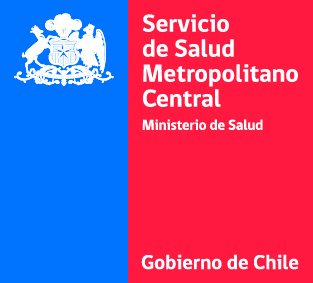 Antecedentes
CURSO DE VENTILACIÓN MECÁNICA INVASIVA Y NO INVASIVA
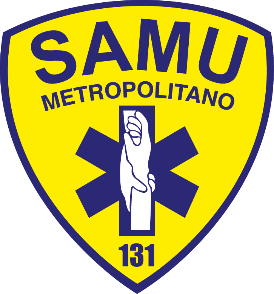 DATOS GENERALES
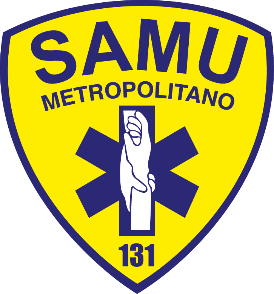 PERFIL
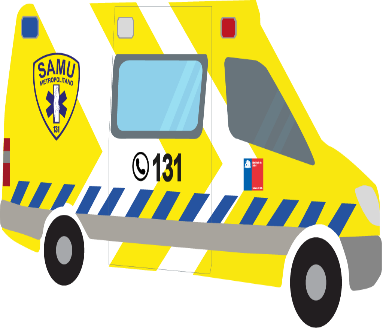 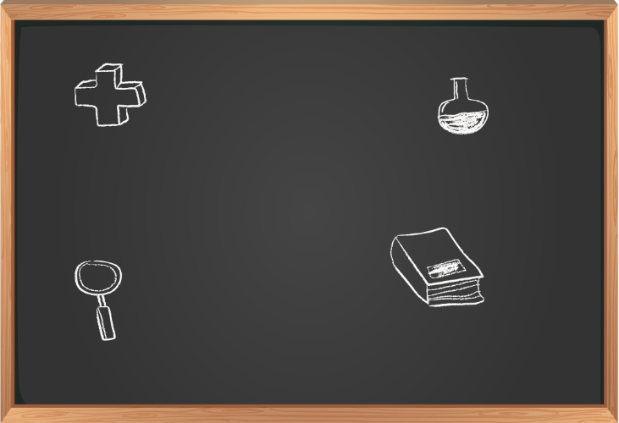 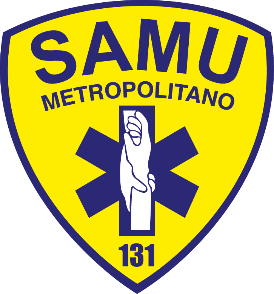 EVALUACIONES Y REQUISITOS DE APROBACIÓN
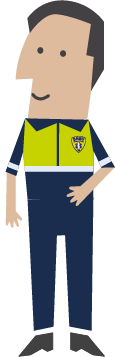 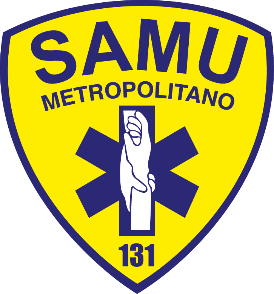 INSCRIPCIONES
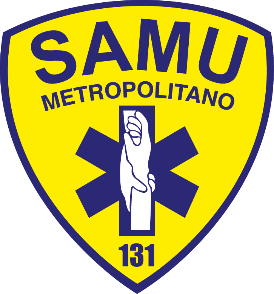 Para más antecedentes contactar a Encargada de Capacitación: natalia.gutierrez@samu.cl
COMO SE HACE?
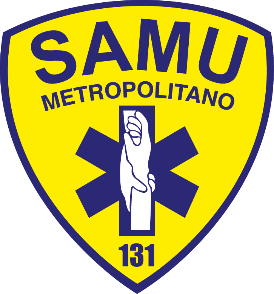 Para más antecedentes contactar a Encargada de Capacitación: natalia.gutierrez@samu.cl